Unit 2 – Working in the Media Industries – Learning Aims A & B
Must gain an awareness of the learning aims for this unit of work

Should develop an understanding of what you will be expected to produce for learning aims A & B

Could make a start on Assignment 1
Learning aims
In this unit you will:

Understand employment and career opportunities in the media industries
Understand the structure and job roles in a media sector 
Produce profiles to gain employment in the media industry
Use networking techniques to explore employment opportunities in the media industry.
Learning aims A & B – assessment criteria
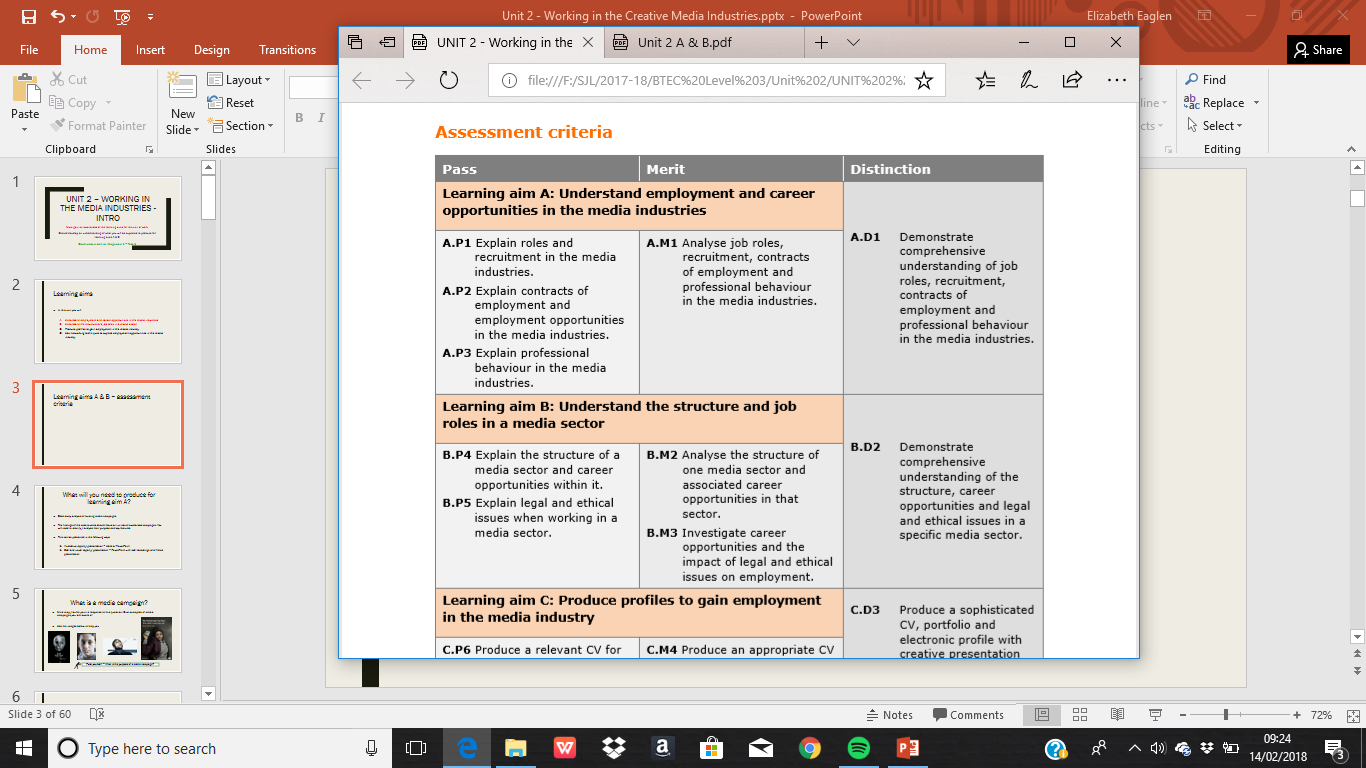 What will you need to produce for learning aims A & B?
A detailed report which informs students about the nature of the media industry and how to find employment in a particular sector

Remember the report should be accessible and engaging for young people

This can be presented in the following ways:

Illustrative written report / presentation – Word or PowerPoint
Oral and visual report / presentation – PowerPoint with oral recordings or a filmed presentation 
Game
Blog
What needs to be included in your report?
Read through the assignment brief and guidance sheet

You will see that the report is broken down into sections:

Section 1 – Overview of the different media industries  
Section 2 – Focuses on one media sector (the one that you would most like to work in) 
Section 3 – Gaining employment and what it is like to work in the media industry- this will include case studies and interviews with employees within your chosen sector

You must cover all areas on the guidance sheet
Section 3
You must use case studies / interviews with people either currently or previously employed within your chosen media sector

Consider referring to people you have met during the careers fair and enrichment talks
Completion of your report
You must complete your report by Thursday March 15th
Unit 2 – Working in the Media Industries – Learning Aims C & D
Must ensure that your report is complete and you have responded to the feedback given

Should develop an understanding of what you will be expected to produce for learning aims C & D

Could make a start on Assignment 2
Learning aims
In this unit you will:

Understand employment and career opportunities in the media industries
Understand the structure and job roles in a media sector 
Produce profiles to gain employment in the media industry
Use networking techniques to explore employment opportunities in the media industry.
Learning aims C & D – assessment criteria
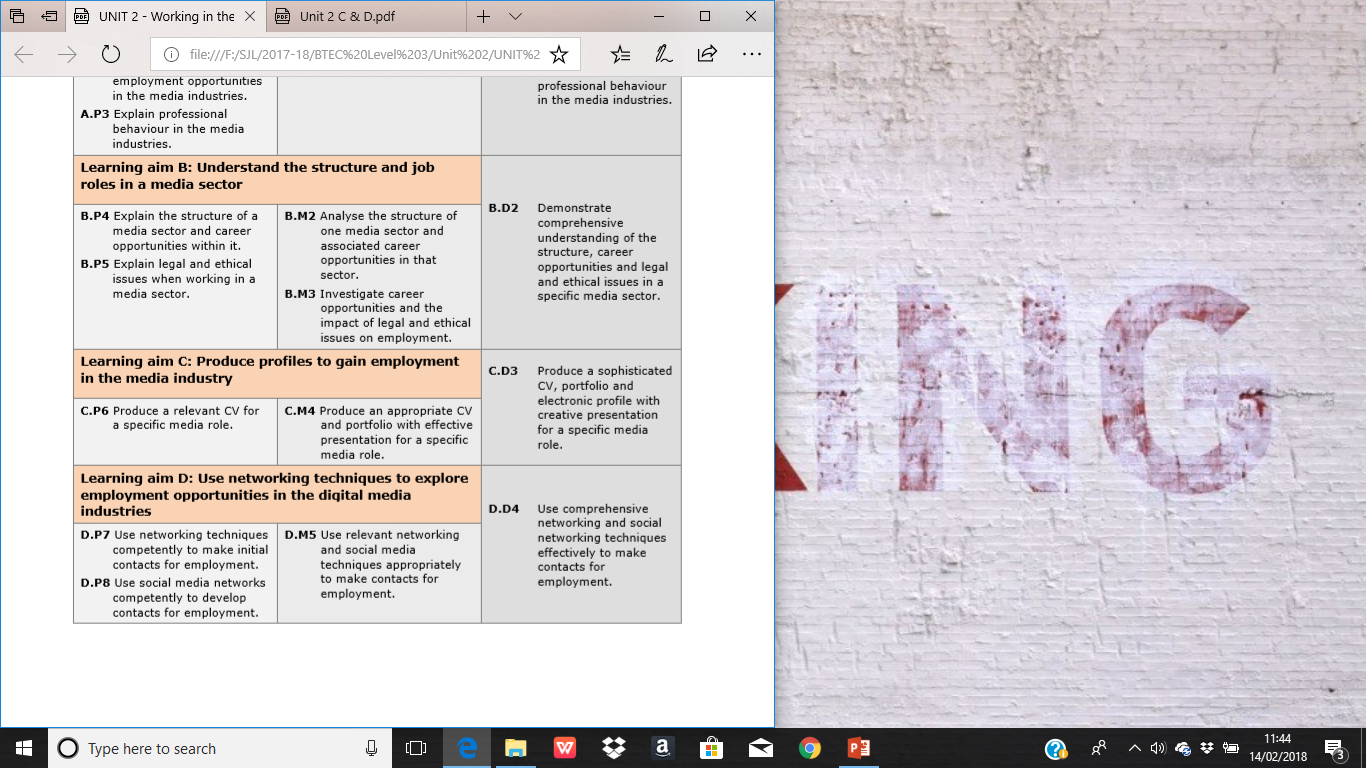 Assignment brief
Read through the assignment brief

Take note of what is being asked of you in tasks 1 & 2 and the job description
Task 1 - Creating a portfolio
You must create a detailed portfolio which you could use to gain employment within the media industries – you must produce a hard and electronic copy: 

An up-to-date CV  
Any print / audio-visual materials - including examples of experimental and finished work
A show-reel – a video showing any media work you have produced over the past two years – this should be burned onto a DVD – look at examples online
Links to relevant social media pages you have created i.e. media campaigns Twitter or Facebook pages. You may have an Instagram account that you use to display your work (or you should create one)
All of this material should be uploaded online – this could be through a blog (Edublogs) or a website
Show reel examples
https://www.youtube.com/watch?v=gft_L4XJKL8

https://www.youtube.com/watch?v=t9Y2JJb06iY 

https://www.youtube.com/watch?v=8cye1HmXwCY
Deadline for showreel & portfolio (e-portfolio & printed
These need to be completed by 10th May
Learning aims A & B - feedback
Common areas for improvement:
Section 3 has not been completed – you must explain to the reader how they can gain and sustain employment within the media industry. YOU MUST USE CASE STUDIES AND INTERVIEWS WITH PEOPLE ALREADY WORKING WITHIN THE MEDIA INDUSTRY!!
Use the exemplar materials, guidance sheet and assignment brief to help you – you have been given these for a reason, so make sure that you are referring to them
Ensure that you are giving examples of the job roles specific to each sector discussed in Section 1
Ensure that you discuss regulatory issues for each sector in Section 1
Discuss the skills required when discussing job roles in the second part of Section 1
Ensure that you refer to ethical issues in Section 2 – this is written into the marks scheme and therefore must be commented on
Use sub-headings which explain what the section will cover
Add a sources list to the end of your report to show what resources you consulted i.e. books, websites etc
PROOF READ YOUR WORK!!
Some additions to Section 3
Some of you have not covered all of the necessary areas for Section 3. In order to get a Distinction you must discuss these in your essay

See the printed exemplar for guidance

You can simply insert this into Section 3 before your interviews. Use the relevant sub-headings
Recruitment
Recruitment in the media industries – explain how people looking for work within your chosen sector can use the following resources to help them:
National press – Guardian media. 
Trade press – broadcast, campaign. 
Networking. 
Social media. 
Personal contacts. 
Word of mouth.
Employment websites. 
Personal websites.
Recruitment agencies.
Job advertisements.
Message boards.
Recruitment agencies
Contracts of employment
Contracts of employment – briefly explain the different contracts of employment:
Full-time contract. 
Part-time contract. 
Casual labour. 
Temporary. 
Permanent. 
Voluntary. 

Freelance and self-employment:
taxation, national insurance 
self-promotion – marketing 
funding – grants, crowdfunding, funding streams, private investment.
Finding employment
Finding employment opportunities and promoting yourself – briefly explain how you could use the following materials / promotional tools to endorse yourself and gain employment within your chosen sector:
Show reel – on social media, on website. 
Portfolio – on social media, on website. 
Website – CV, portfolio, gallery of work, links to client work, feedback from clients. 
Social media – examples of work. 
CV – experience, range of skills, education. 
Letters of application – using correct language and terminology. 
References – from previous clients or employers.
Interview techniques
Interview techniques – explain how, once a candidate has secured an interview for a job within the specific media sector, they could use the following techniques to ensure they are successful:
Self-presentation – dress code, interpersonal skills.
General interview techniques – language, tone, eye-to-eye contact, seating, body language
Increasing job opportunities
Increasing job opportunities – explain how, people looking to start work in your chosen media sector, could increase their employability through the following ways:
Education and training – updating technical and professional skills. 
Work experience – local media, national media, international media. 
Work shadowing. 
Continuing professional development (CPD) – developing new skills. 
Updating records of employment – CV, blog, show reel on the internet, own website.
Professional behaviour and potential challenges
Professional behaviour – explain how, once a job has been secured, an employee should behave:
Professionalism – timekeeping, personal appearance, reliability. 
Managing own activities – maintaining a calendar or diary, compiling accounts, marketing freelance work. 
Maintaining skills – updating technical skills, understanding new technology.
Contribution to team projects. 
Communication skills – with colleagues, with client, with customer

Potential pitfalls and challenges – explain some of the issues that an employee within your chosen media sector might face:
Professional challenges 
Copyright law
Ethical considerations
Control of social media profiles
Learning aims A & B – assessment criteria
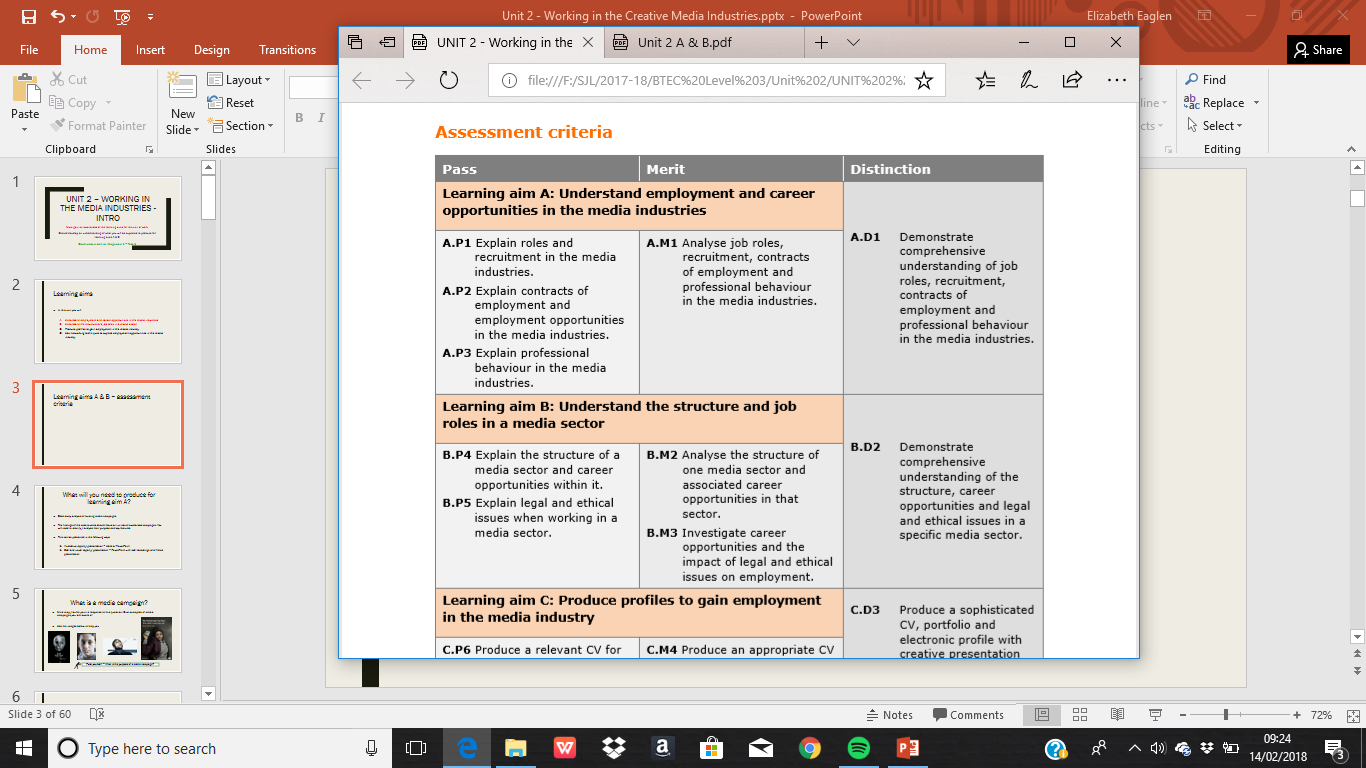 Creating a portfolio – deadline Thursday March 28th
You must create a detailed portfolio which you could use to gain employment within the media industries – you must produce a hard and electronic copy: 

An up-to-date CV  
Any print / audio-visual materials - including examples of experimental and finished work
A show-reel – a video showing any media work you have produced over the past two years – this should be burned onto a DVD – look at examples online
Links to relevant social media pages you have created i.e. media campaigns Twitter or Facebook pages. You may have an Instagram account that you use to display your work (or you should create one)
All of this material should be uploaded online – this could be through a blog (Edublogs) or a website – ensure that it is well-ordered and user-friendly
Unit 2 – Working in the Media Industries – Learning Aims C & D
Must ensure that your report is complete and you have responded to the feedback given

Should develop an understanding of what you will be expected to produce for learning aims C & D

Could start to produce a report on how you have utilized networking
Learning aim D
Part of learning aim D has already been covered by the electronic version of your portfolio

Now you must produce a brief report on how you have utilised networking to promote your media work to potential employers
What should your report include?
Discuss how you have used various networking techniques to promote your profile, including the following:
Own website
Facebook 
Twitter
LinkedIn
Contact lists
Attending face to face event
Attending business exhibitions 
Blogging 
Contact – telephone, interviews, emails

Explain how and why you used certain networking techniques over others – justify your choices

Include screenshots of an up-to-date contacts list, email conversations, evidence of attendance to business exhibition and examples of where you have promoted your profile (print screens of your blog / website, social media accounts etc)
Report
Due 16th May

This must be completed before you leave for study leave